«Путешествие по Калининградской области»
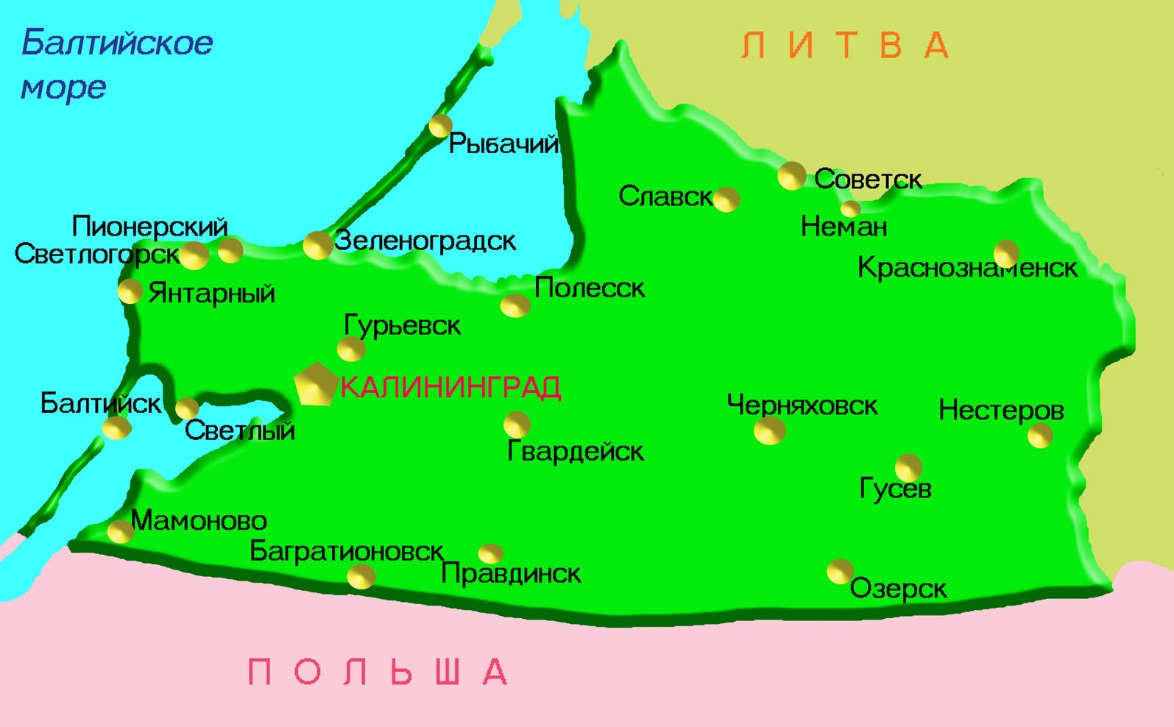 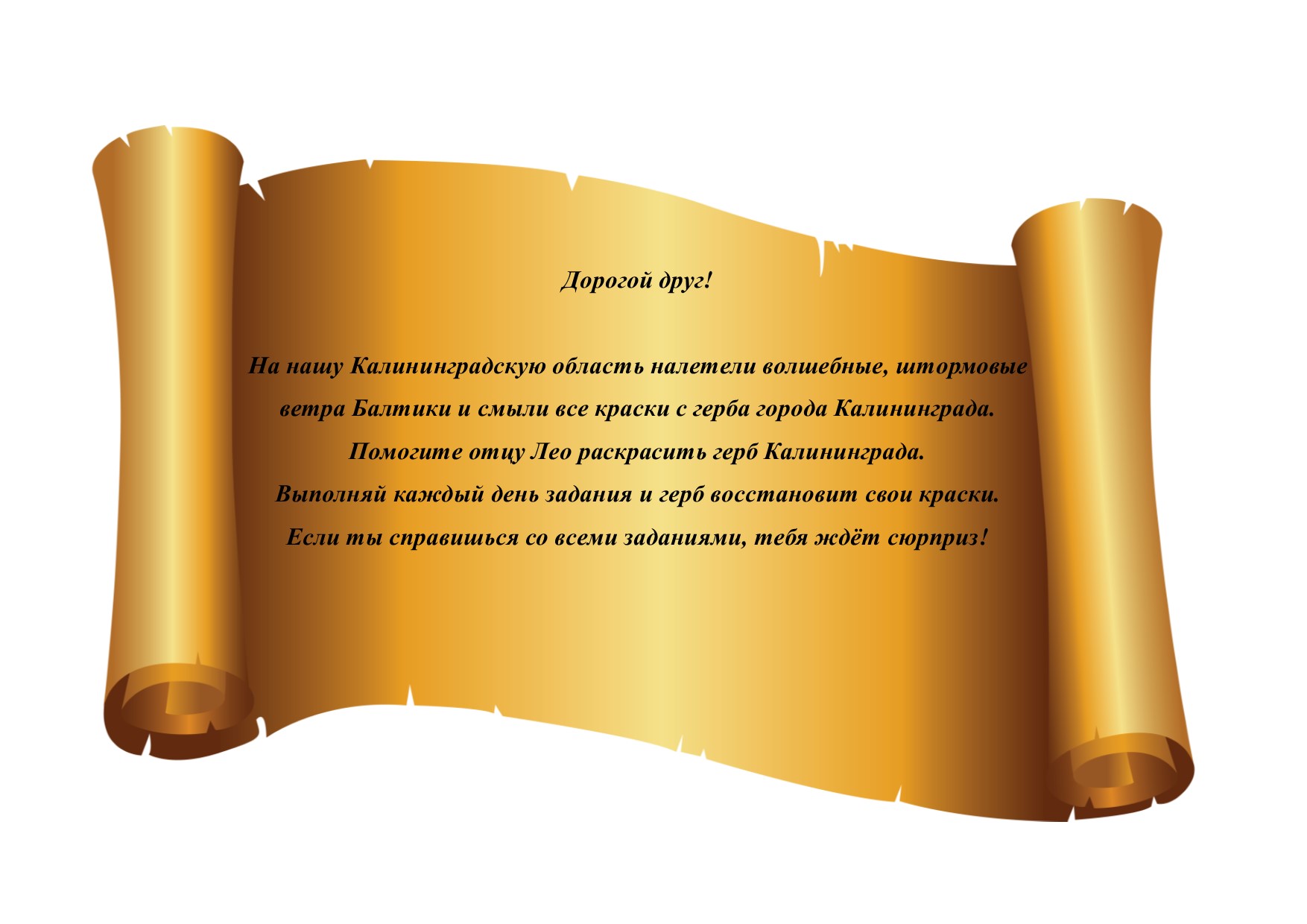 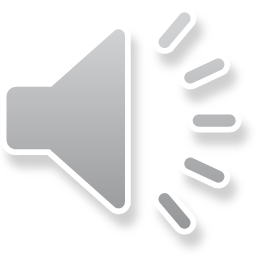 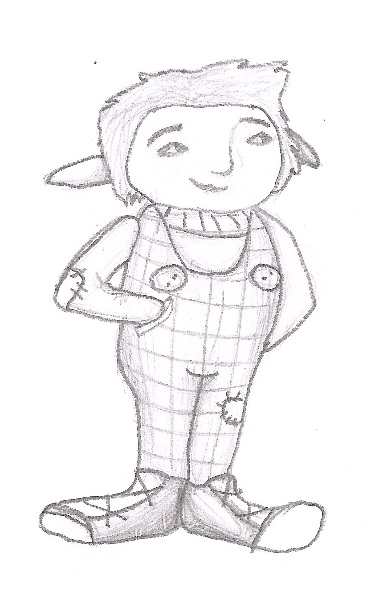 ГЕРБ ГОРОДА КАЛИНИНГРАДА
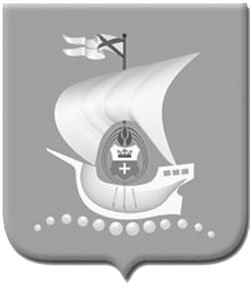 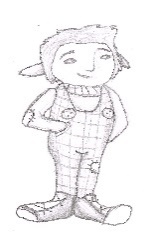 День 1
ЗНАКОМСТВО С ГОРОДОМ СВЕТЛОГОРСК
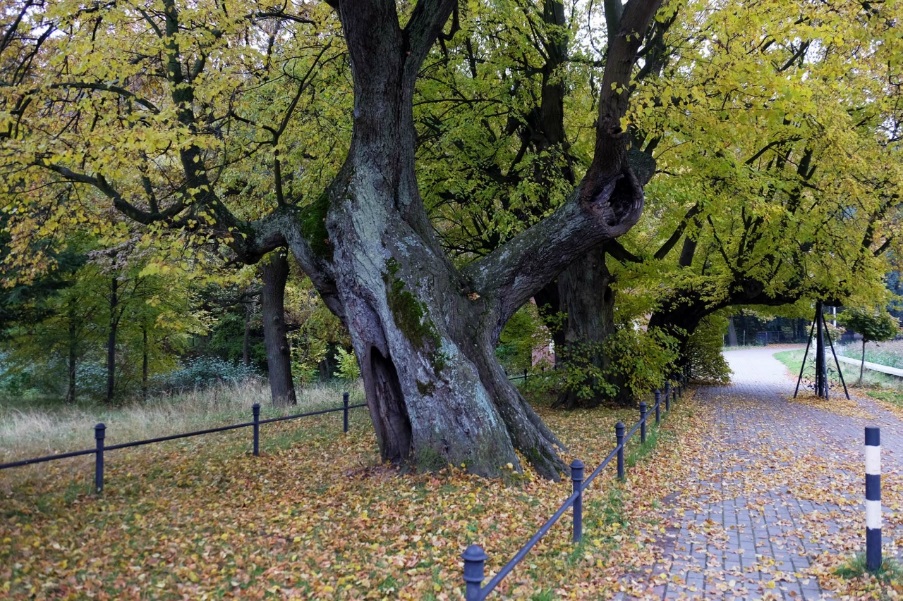 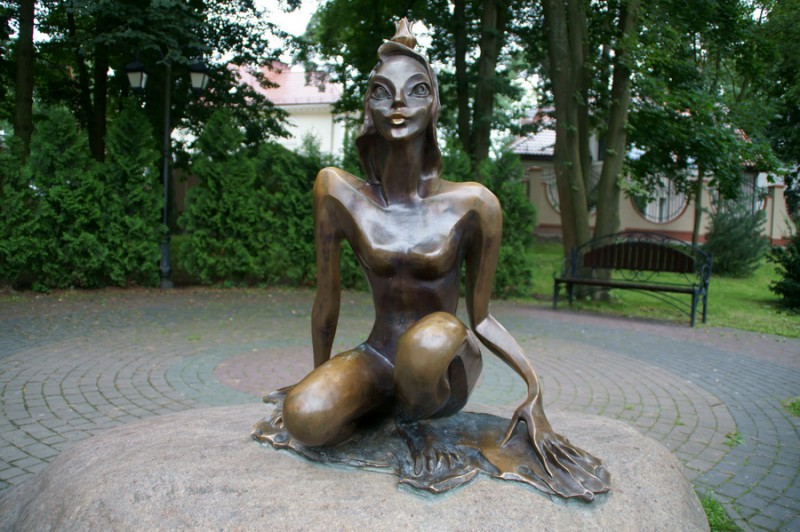 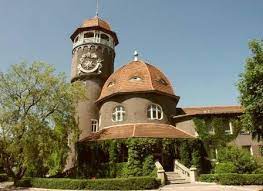 450-летняя липа-памятник
Скульптура Царевна-Лягушка
Водонапорная башня
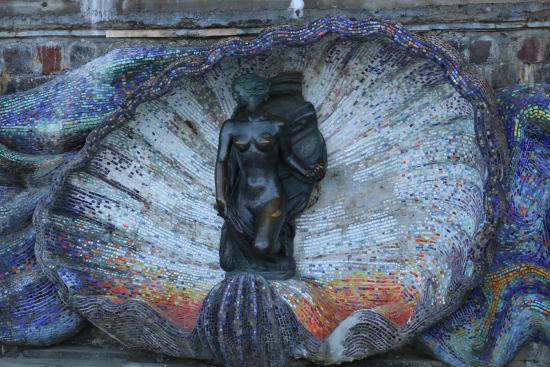 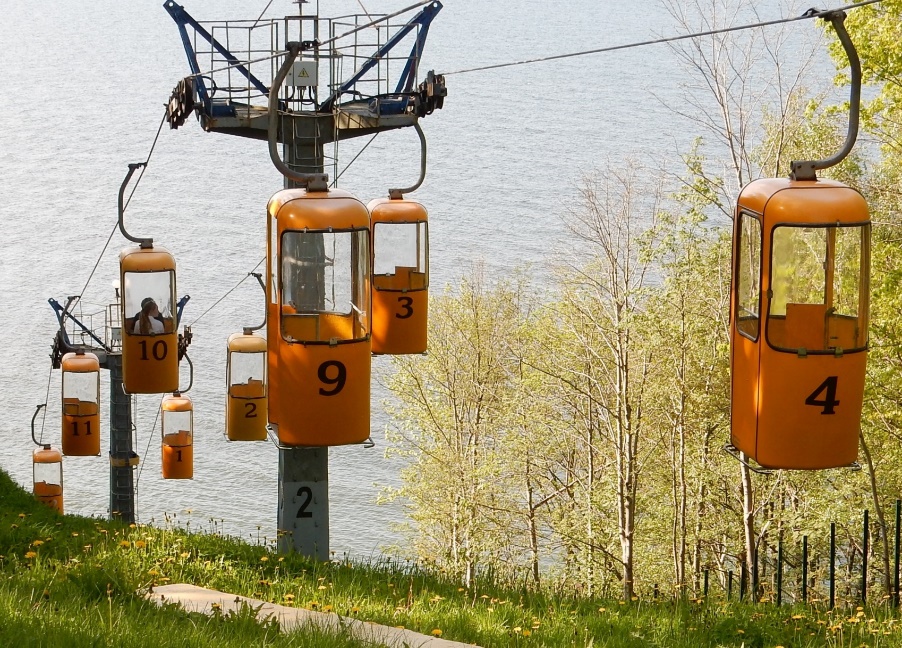 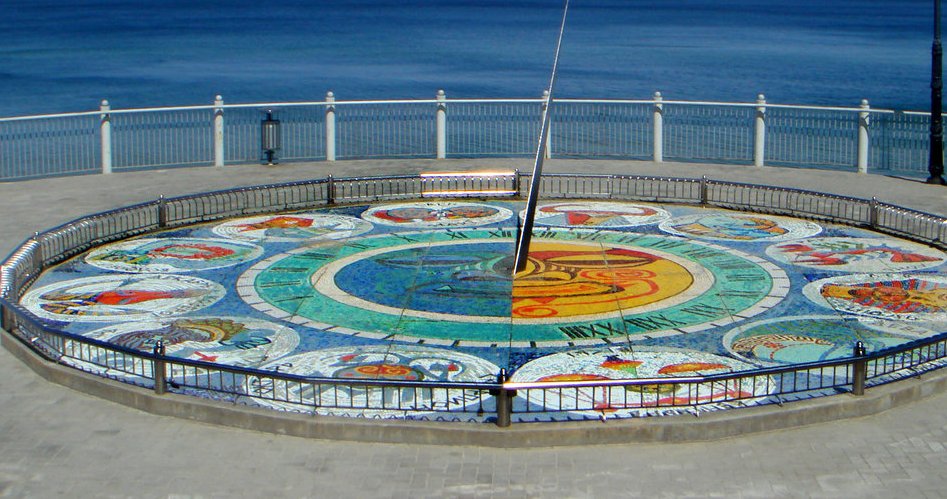 Скульптура Нимфа
Канатная дорога
Солнечные часы Зодиак
ГЕРБ ГОРОДА КАЛИНИНГРАДА
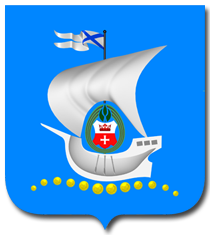 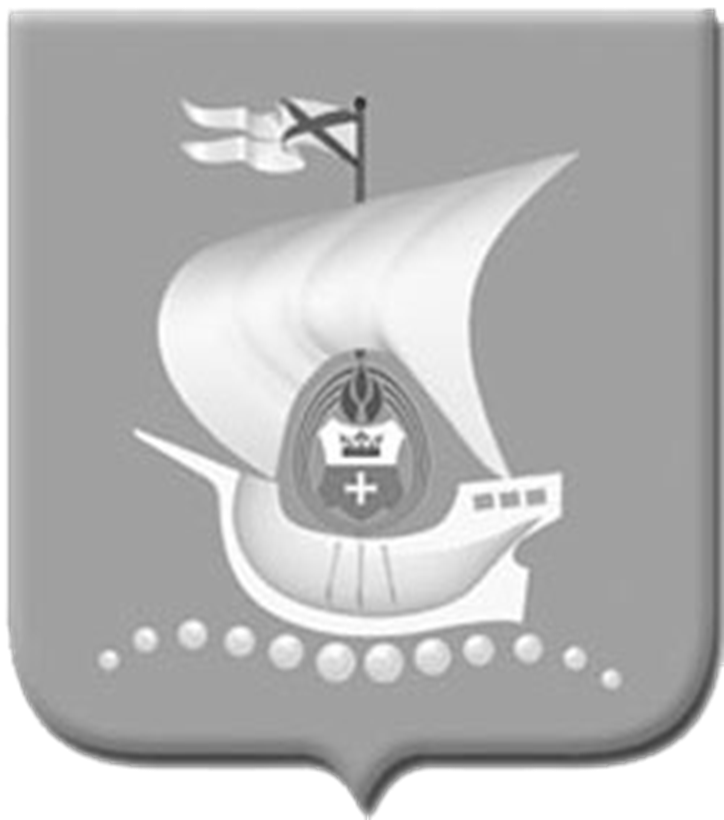 День 2
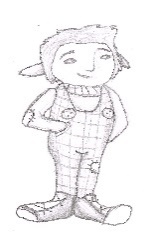 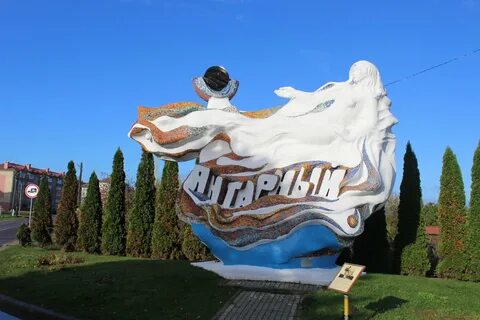 ГЕРБ ГОРОДА КАЛИНИНГРАДА
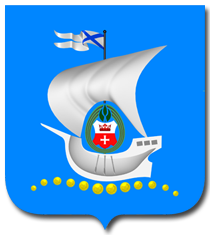 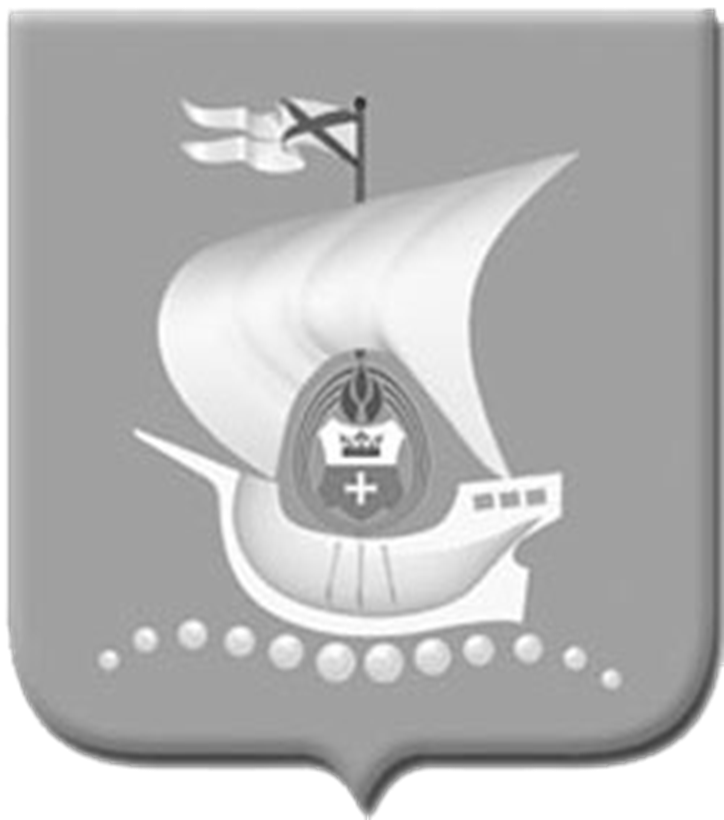 День 3
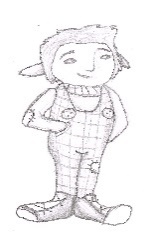 КУРШСКАЯ КОСА
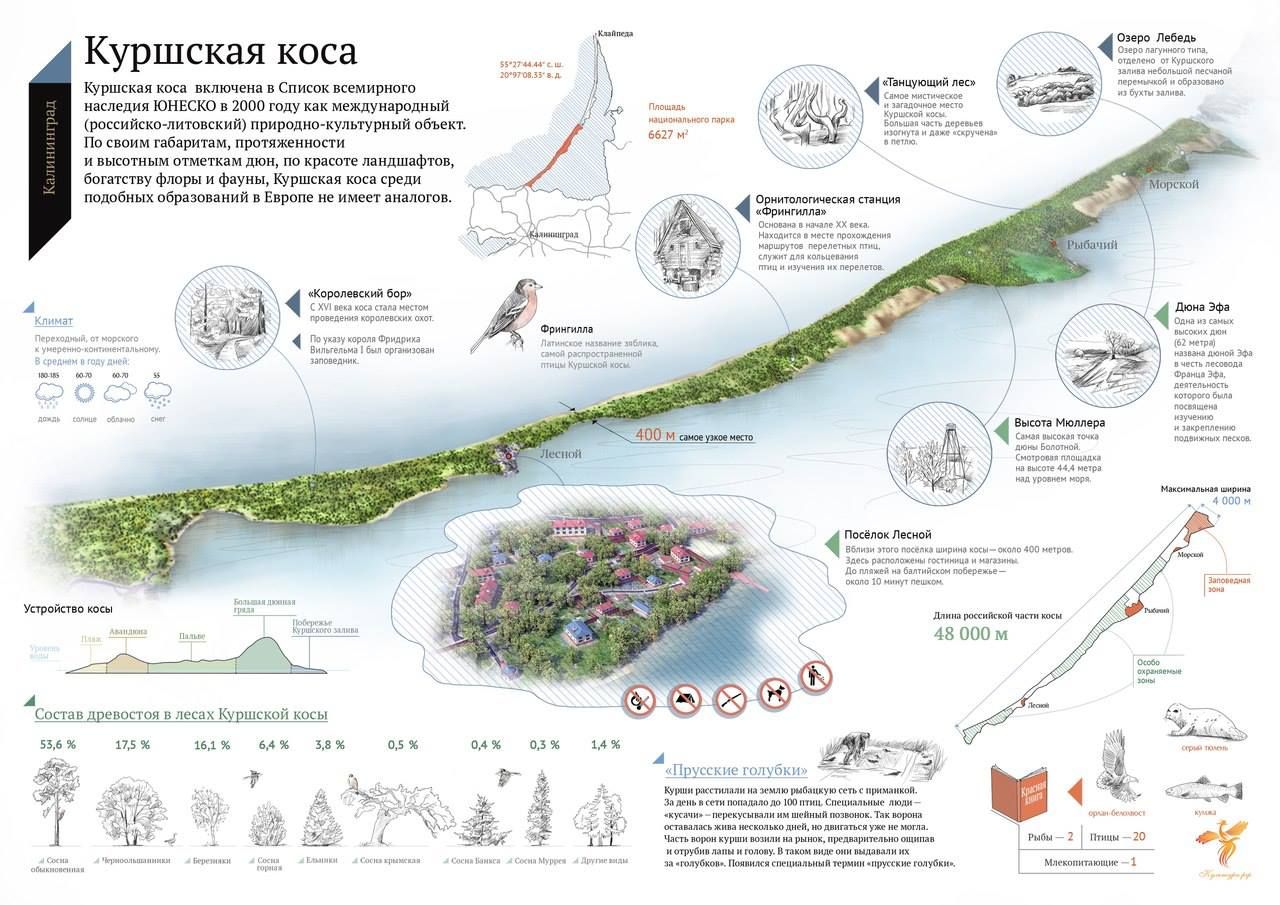 ГЕРБ ГОРОДА КАЛИНИНГРАДА
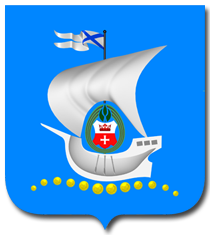 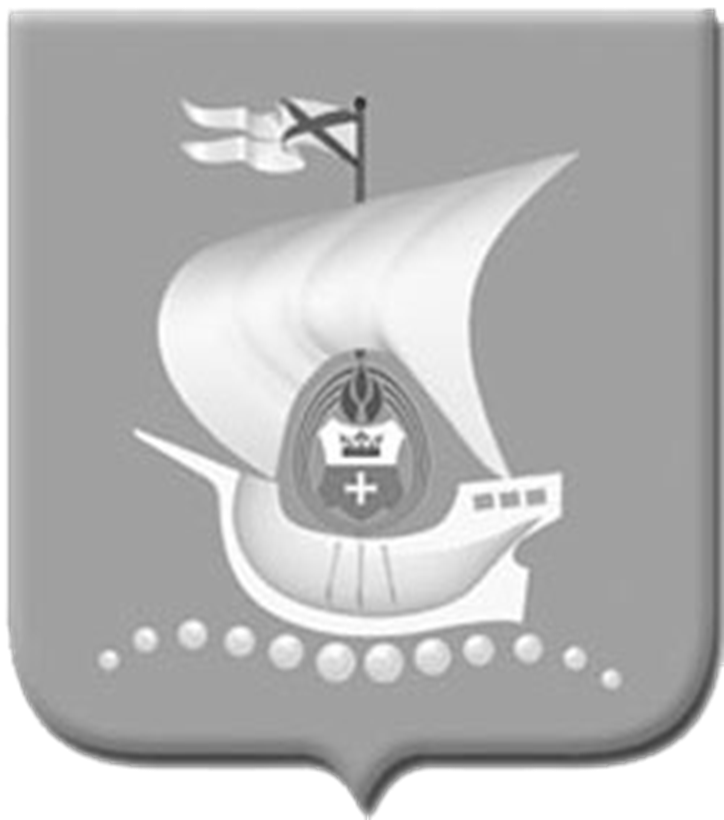 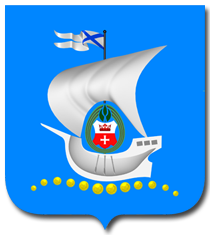 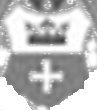 День 4
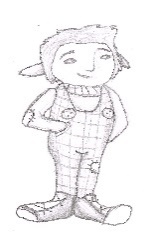 БАЛТИЙСК
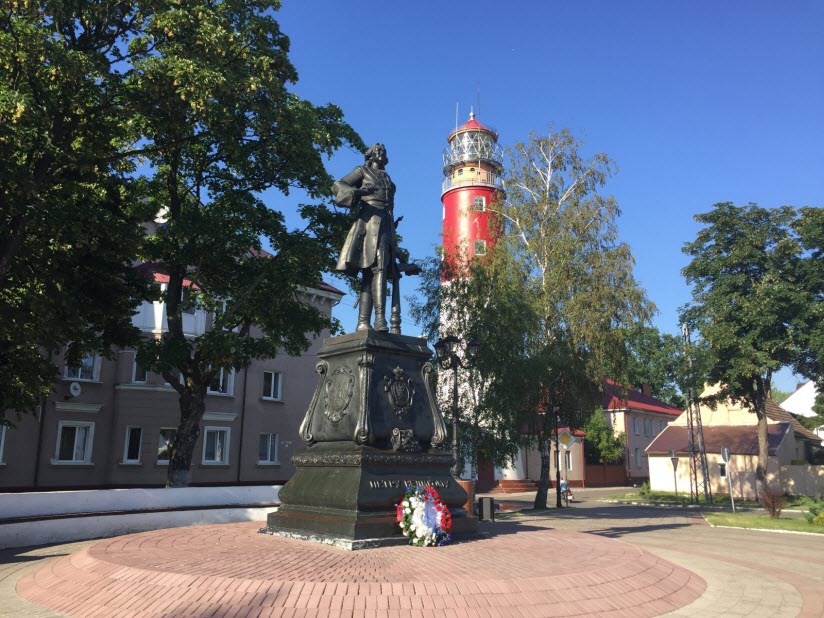 ГЕРБ ГОРОДА КАЛИНИНГРАДА
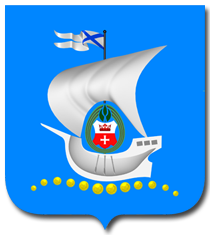 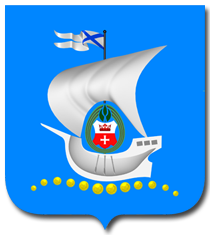 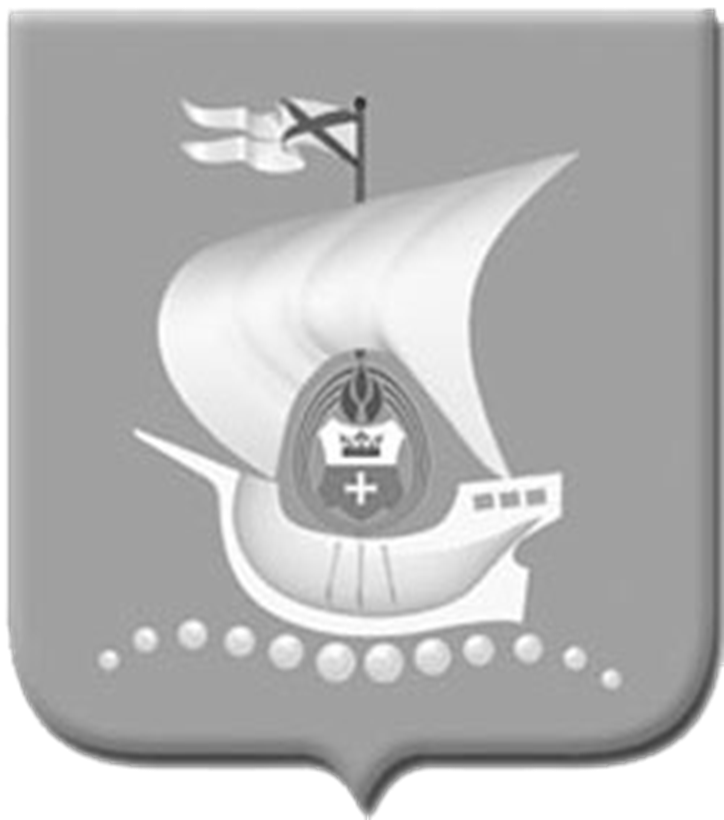 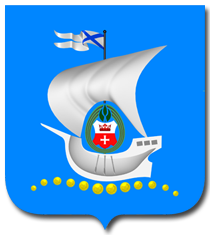 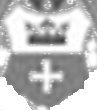 День 5
КАЛИНИНГРАД
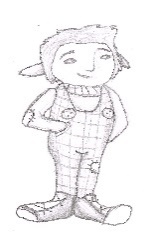 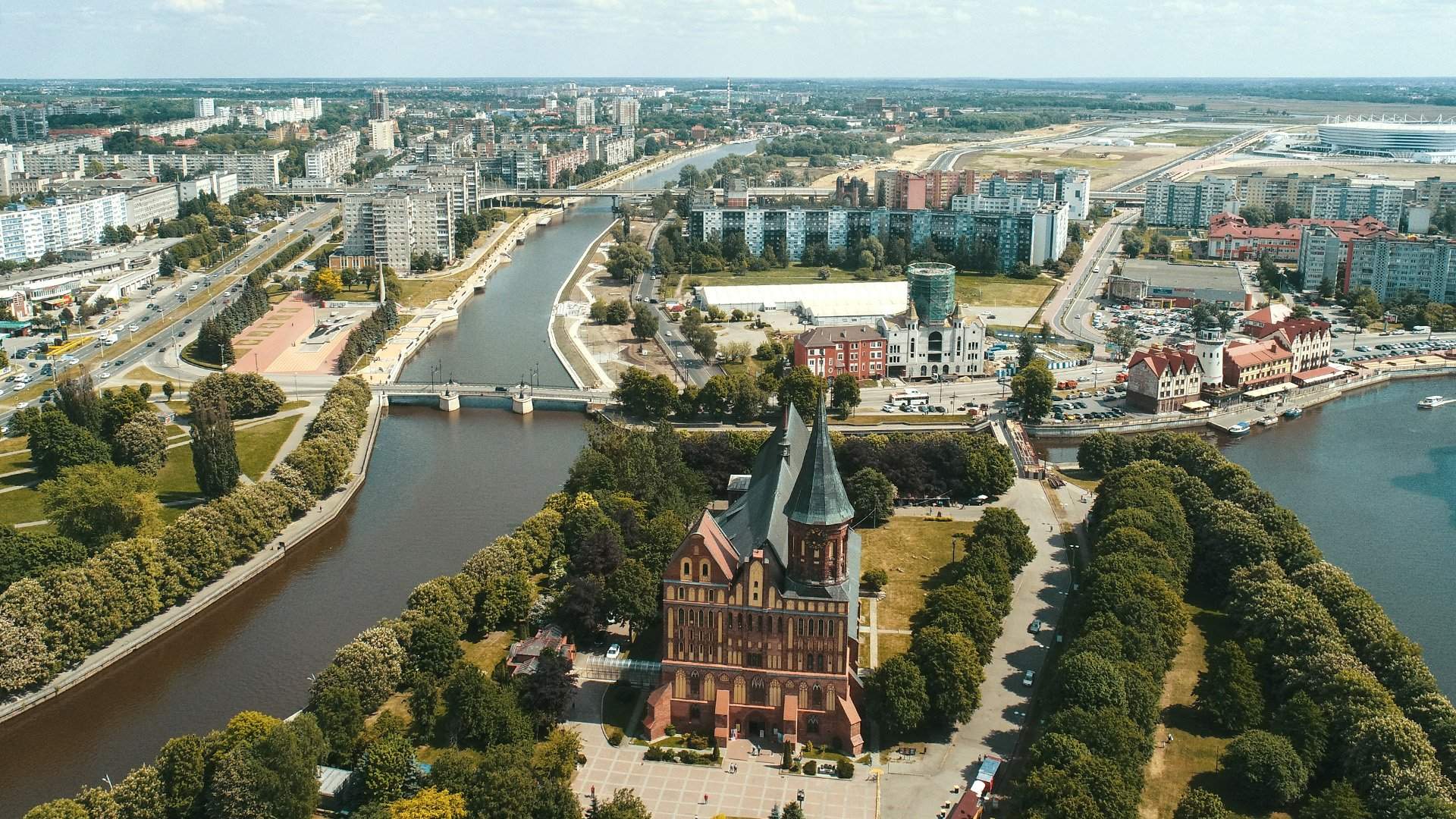 ГЕРБ ГОРОДА КАЛИНИНГРАДА
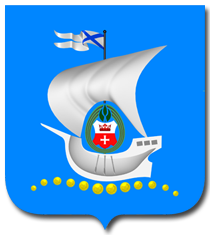